Are Nurses Able to Lead in the Digital Health Evolution?Developing an Informatics Competent and Capable Nursing Workforce
HIMSS Nursing Informatics Community Webinar
March 15, 2023
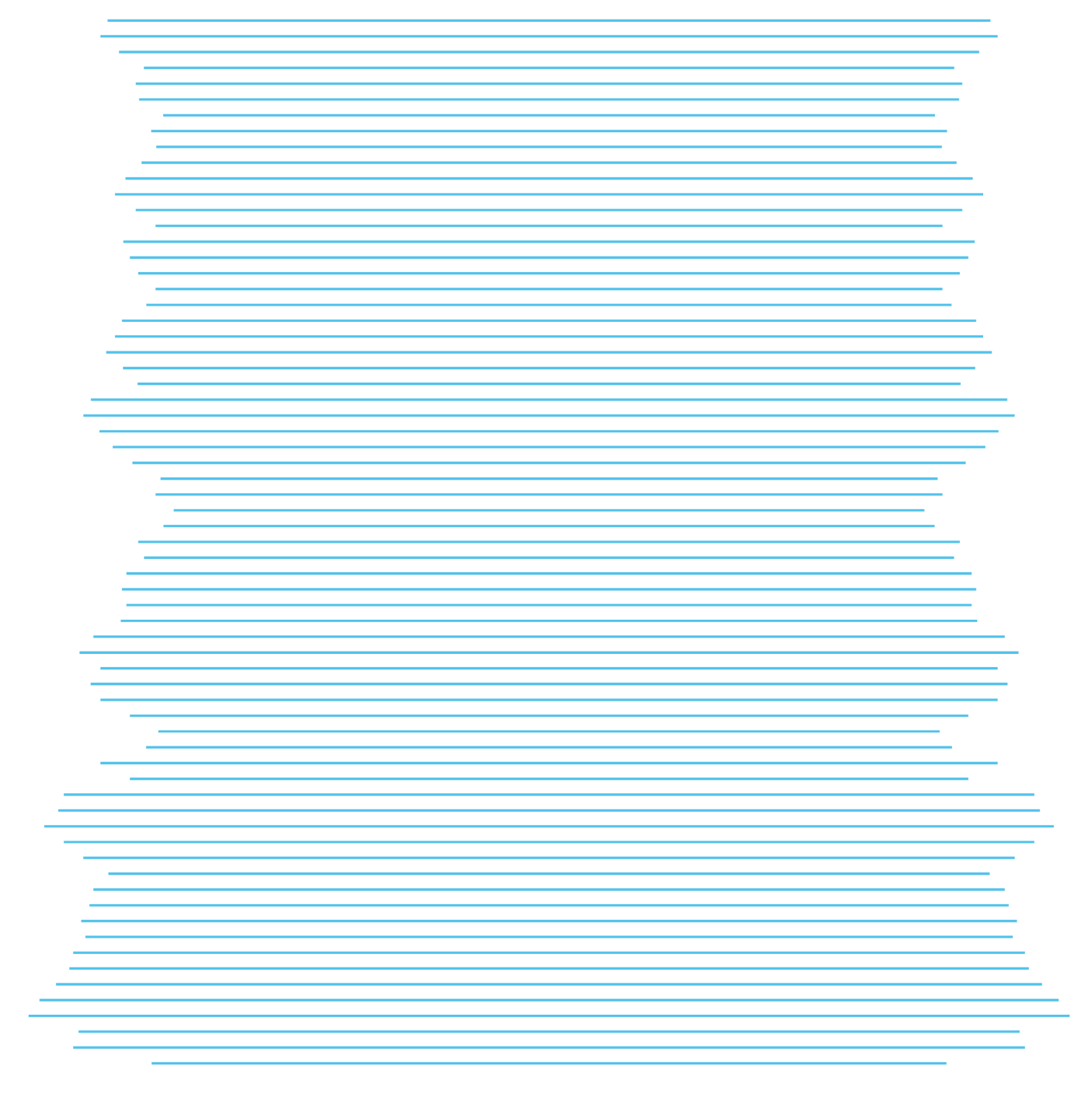 Welcome
Cait Obenauf, MBA
Program Manager, Clinical Informatics, HIMSS
2
The Nursing Informatics Community’s purpose is to articulate a cohesive voice for the HIMSS Nursing Informatics community and to provide domain expertise, leadership and guidance to HIMSS activities, initiatives, and collaborations with the global nursing informatics community.
Educational webinars qualified for CA/CPHIMS on nursing informatics topics and emerging trends
www.HIMSS.org/NI
#Nurses4HIT
HIMSS Nursing Informatics Community
3
[Speaker Notes: Invite you all to join HIMSS as an individual or through your organization]
Join the HIMSS Nursing Informatics Community
Apply for the HIMSS Nursing Informatics Committee
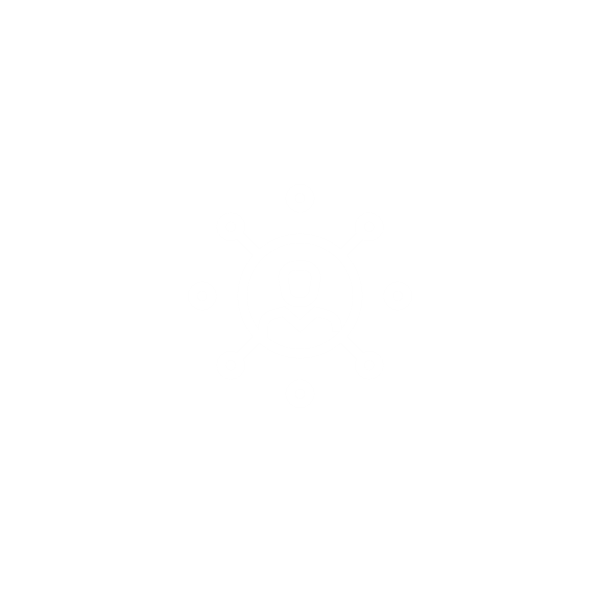 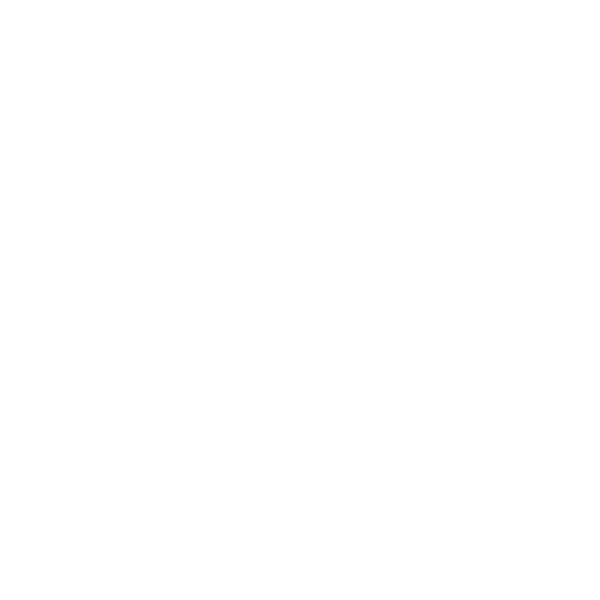 https://www.himss.org/membership-participation/nursing-informatics-community
https://www.himss.org/membership-participation/nursing-informatics-committee
Ways to get involved at HIMSS
as an informatics nurse
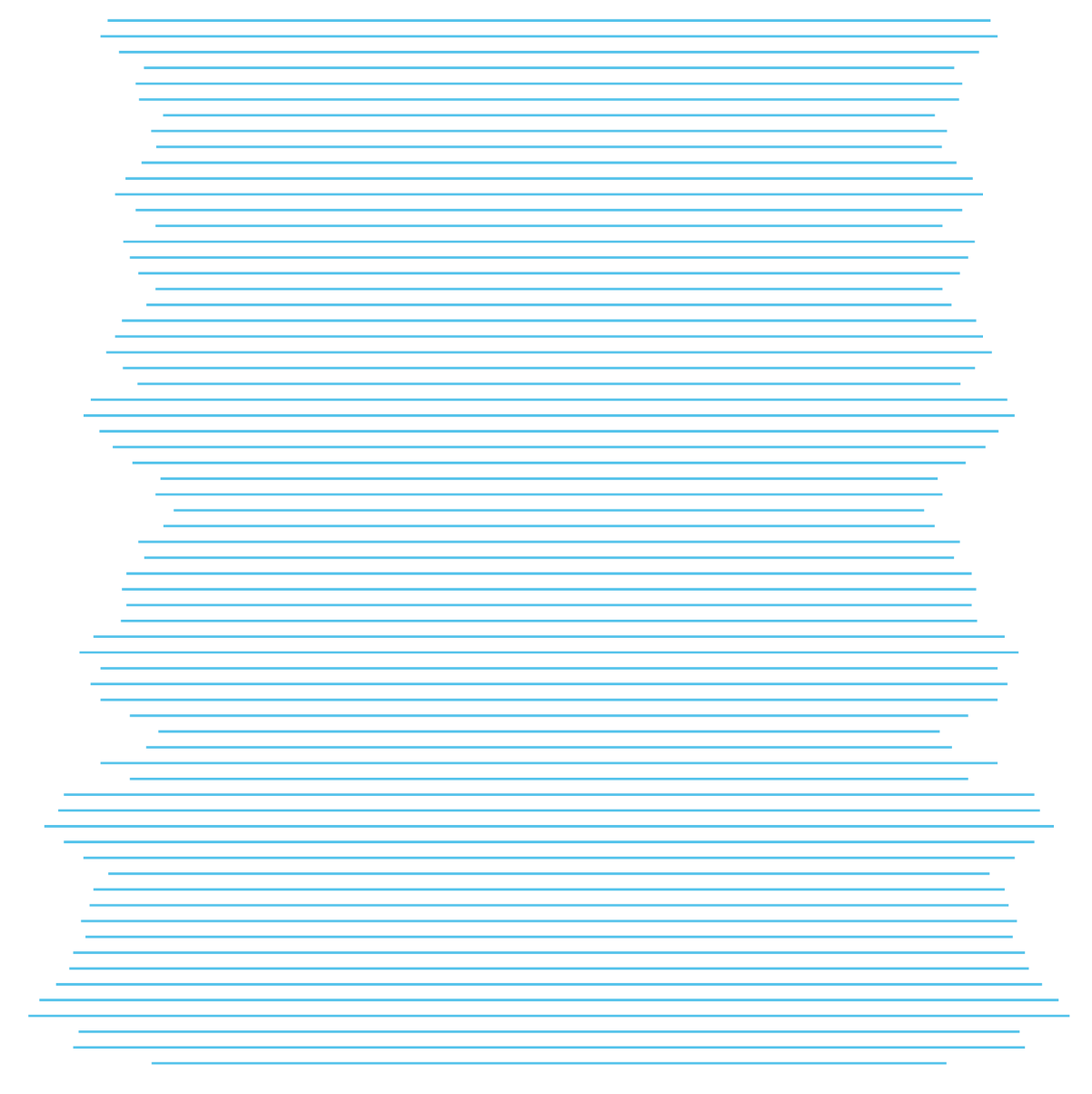 Join the HIMSS Nursing Informatics Education & Networking Task Force
Submit a manuscript to the Online Journal of Nursing Informatics
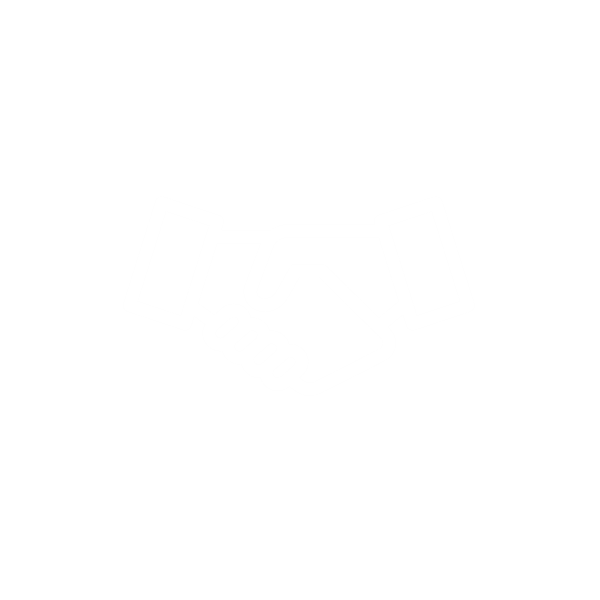 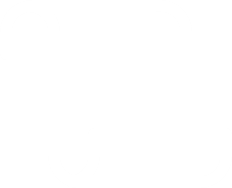 Reach out to Cait Obenauf at cait.obenauf@himss.org
https://www.himss.org/resources/online-journal-nursing-informatics
Get involved with your local HIMSS Chapter
Attend an upcoming webinar or coffee chat
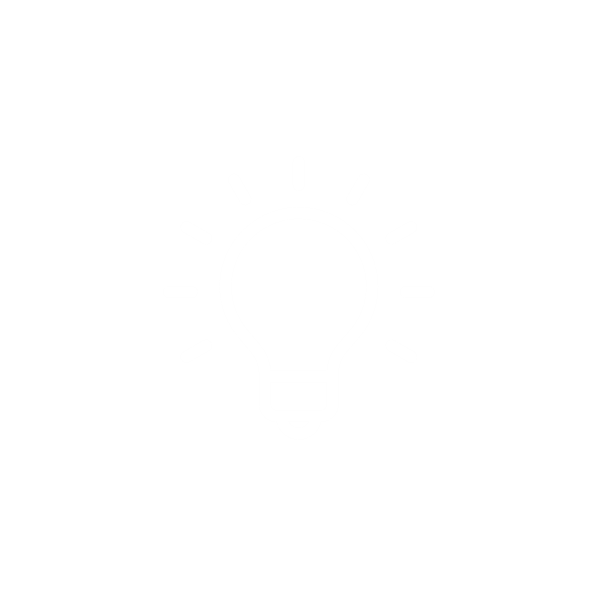 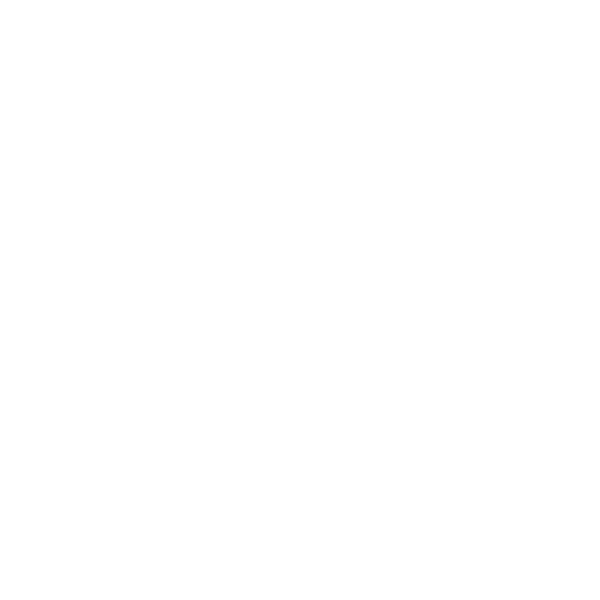 https://www.himss.org/events
https://www.himss.org/membership-participation-chapters
4
Meet the Speakers
Learning Objectives
Fireside Chat
Audience Q&A
Agenda
5
Speakers
Marisa L. Wilson DNSc, MHSc, RN-BC, CPHIMS, FIAHSI, FAMIA, FAAN
Rebecca Freeman, PhD, RN, FAAN, FNAP
Vice President of Health Informatics and IT Operations, University of Vermont Health Network
Associate Professor
Director, Nursing Health Systems Leadership Pathway
Specialty Track Coordinator, MSN Nursing Informatics UAB School of Nursing | The University of Alabama at Birmingham
6
Recognize the internal and external drivers shaping nurses’ roles in the digital evolution of healthcare
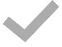 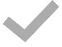 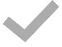 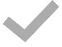 Learning Objectives
Appraise the gaps in the current workforce and among new graduates
Examine the current state of informatics in the novice-to-expert trajectory of the nursing workforce
Assess the adequacy of the preparation pipeline from entry to practice to advance practice
7
Student to Novice to Expert Pipeline
Facility Educators
Faculty
Faculty
Facility Educators
On going Professional Development
Informatics Super User
Informatics Specialist
Digital Native?
Digital Immigrant?
New graduate
New hire
Fireside Chat
Introduction to this Series of Four Chats
Gaps and Potential Solutions in the Academic Sector
Gaps and Potential Solutions in the Operational Sector
Summary and Future Plans: Where do we go from here?
Background 
What are competencies? 
What are capabilities?
Do we have a competency/capability gap in academic preparation? 
Do we have a competency/capability gap in the current workforce?  
What are the tangible results of the gap?  
How is the gap occurring if new nurses are “digital natives”?  
The student nurse, new graduate nurse, experienced nurse informatics trajectory: a compounding gap development process. 
How is the gap being addressed?  
A final plea:  This is a big problem that needs many hearts, minds, and hands to solve.
9
Strengthening the Academic Pipeline
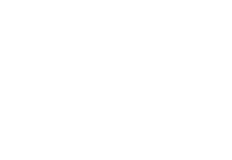 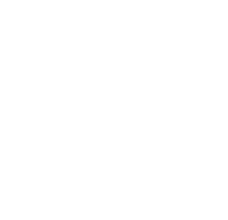 Follow-up Events
Strengthening the Operations Pipeline
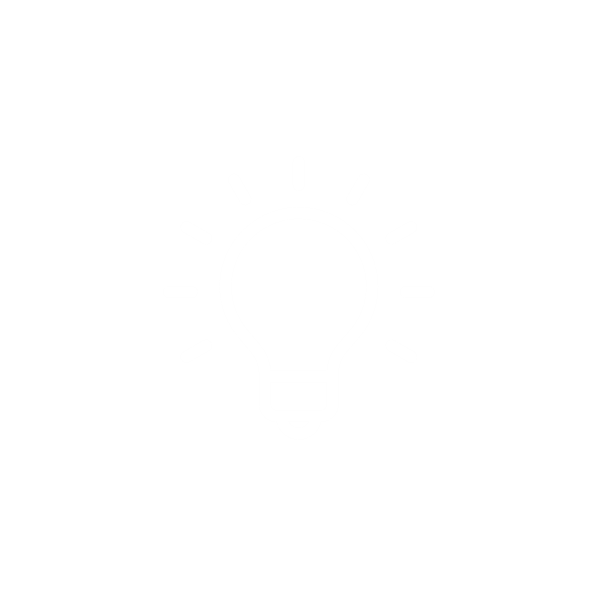 Wrap Up, Next Steps, Collaborations
10
Questions?
Questions? Contact us!
Cait Obenauf, MBA
Program Manager, Clinical Informatics, HIMSS
cait.michicich@himss.org
12
Thank you for joining!